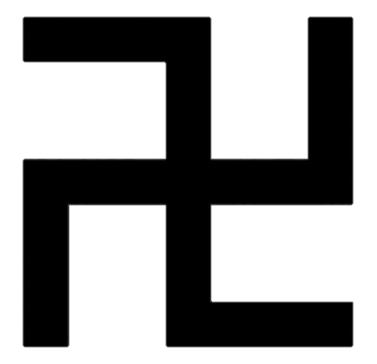 Адольф Гітлер
Фюрер Великої Німеччини. Життєвий шлях і політична діяльність
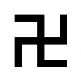 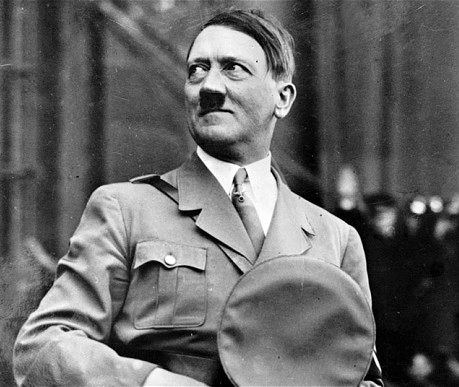 * 20 квітня 1889 року — † 30 квітня 1945
Партія: НСДАП
Національність: Німець
Віросповідання: Католик
Дружина: Єва Браун
Роки військової служби: 1914–1945
Битви: Перша Світова Війна, Друга Світова Війна
Фюрер Великої Німеччини: 02.08.1934 — 30.04.1945
1-й Рейхсштатгальтер Прусії: 30.01.1933 — 30.01.1935
23-й Рейхсканцлер Німеччини: 30.01.1933 — 30.04.1945
Загальна інформація
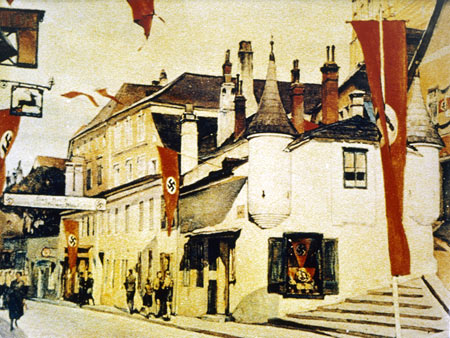 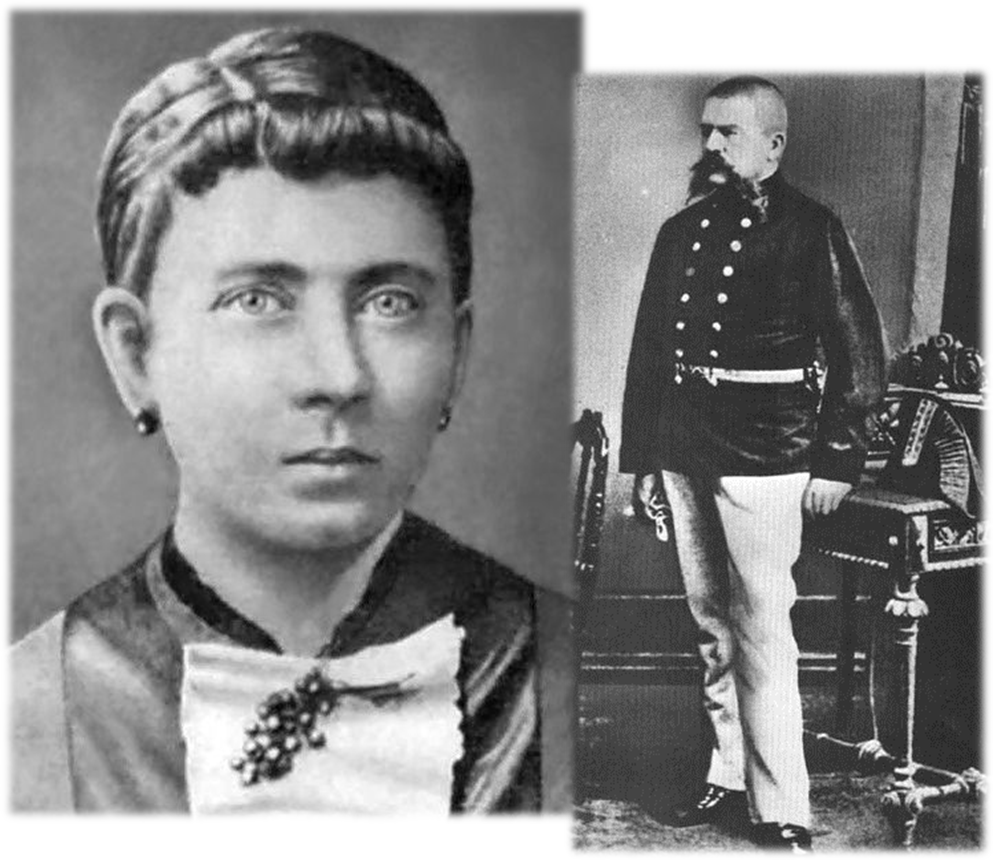 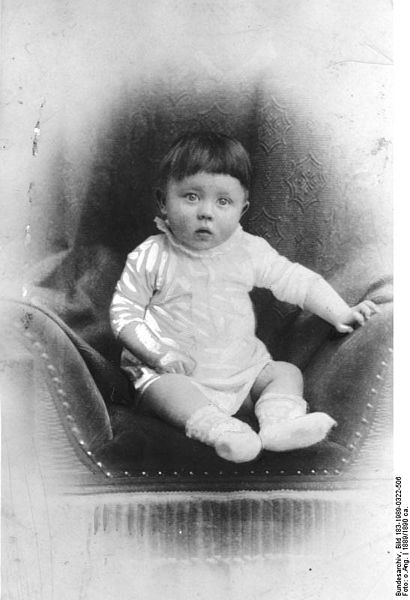 Малий Адольф і його батьки
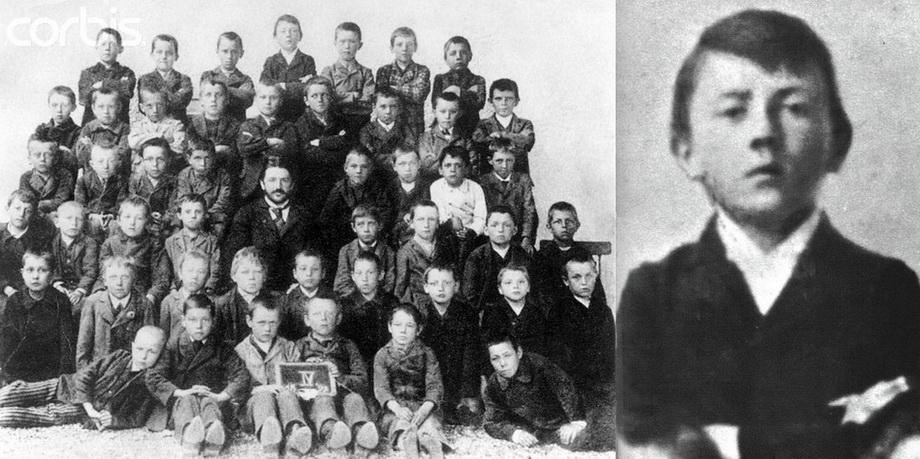 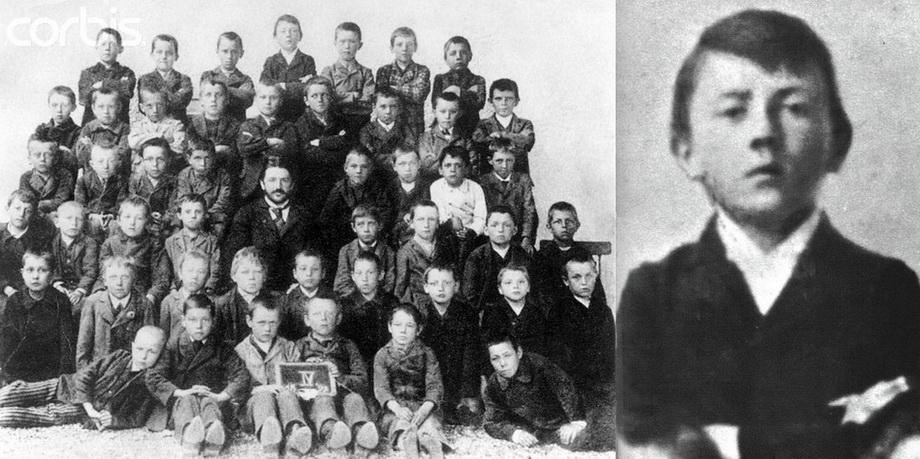 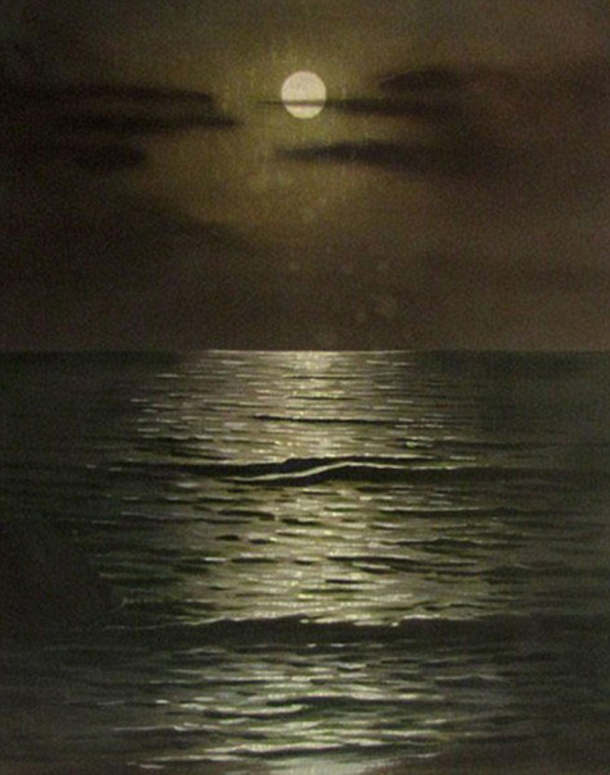 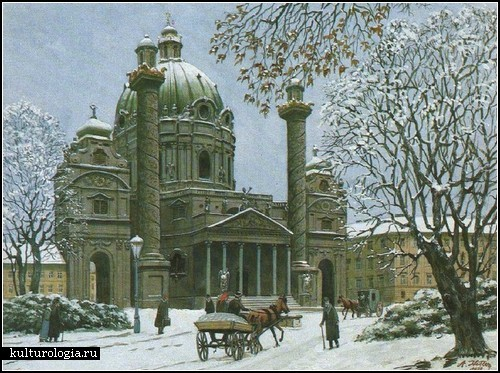 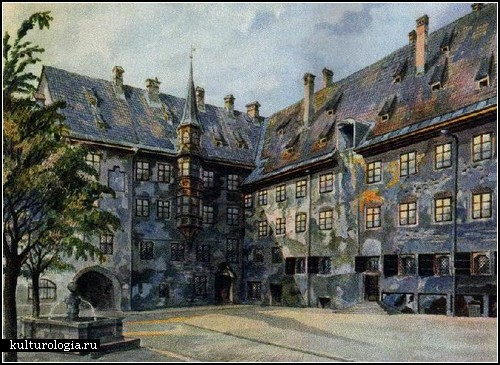 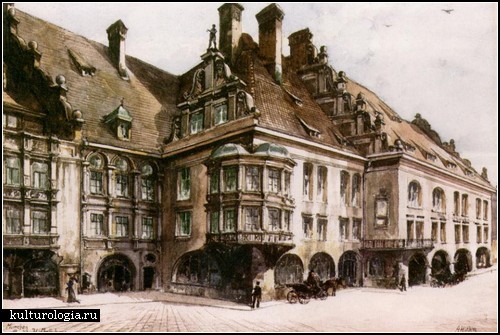 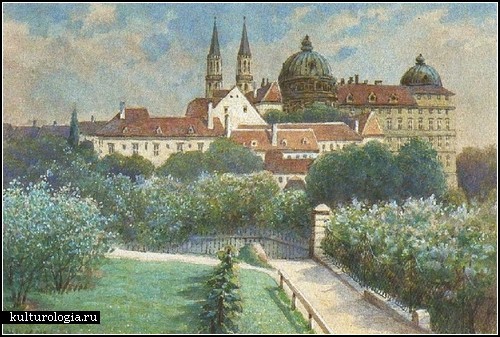 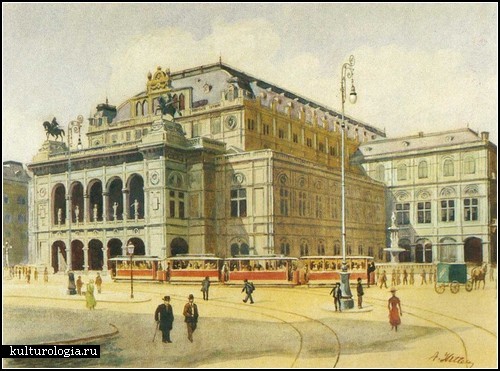 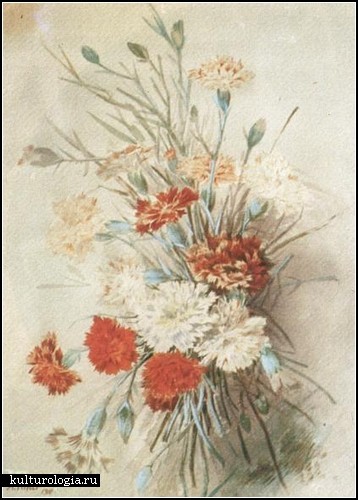 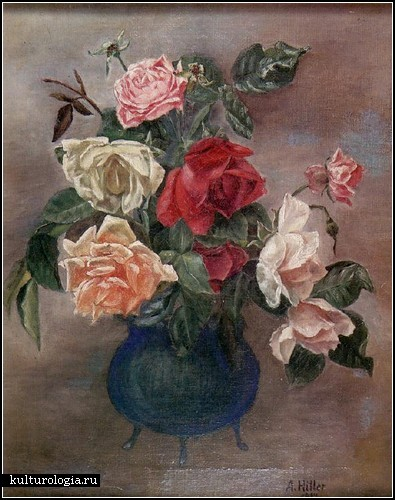 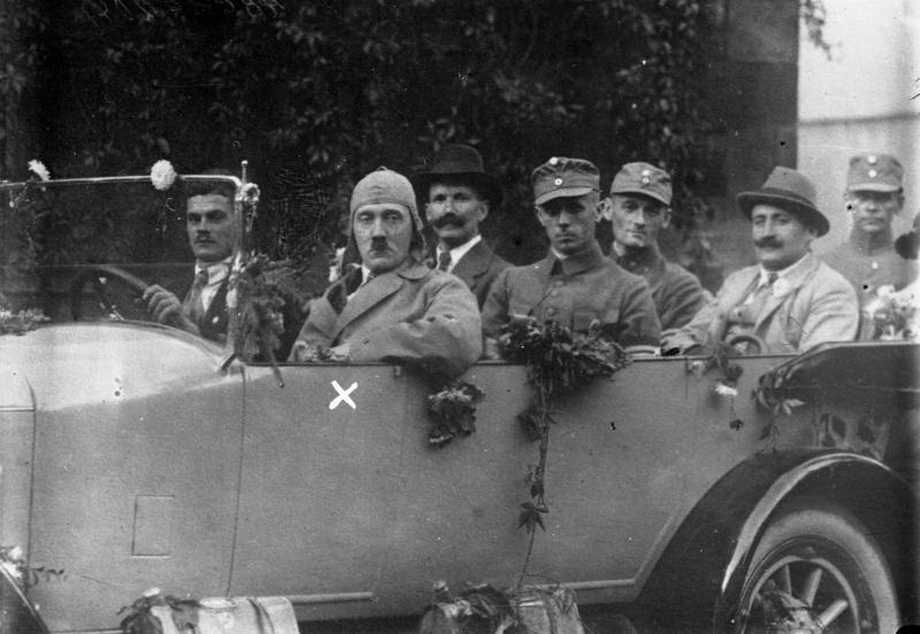 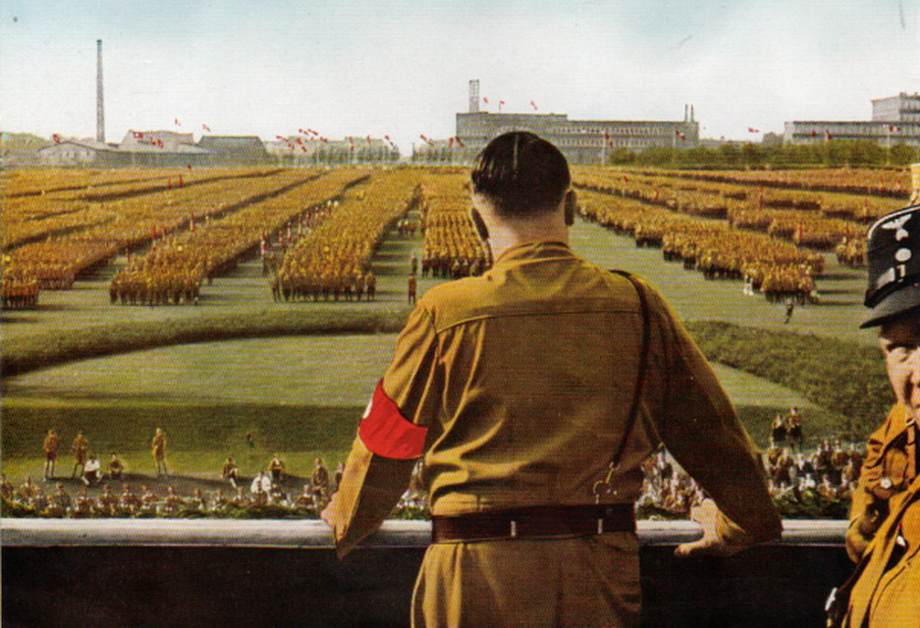 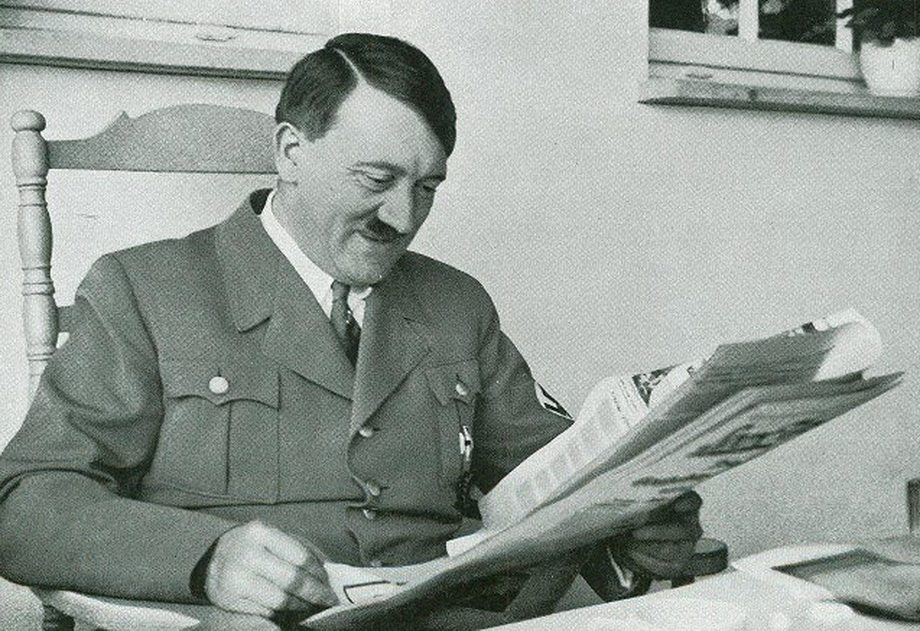 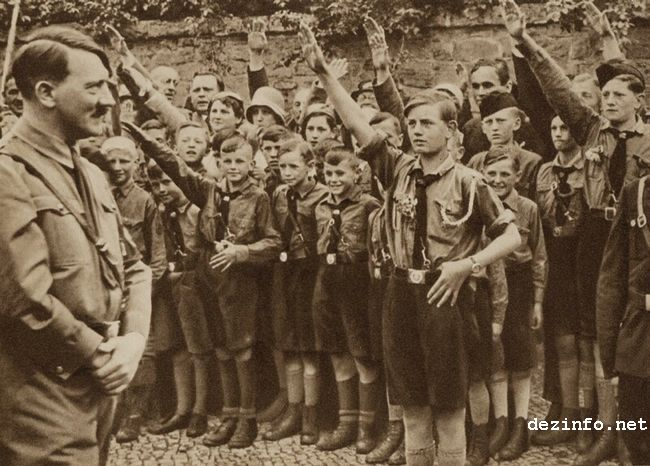 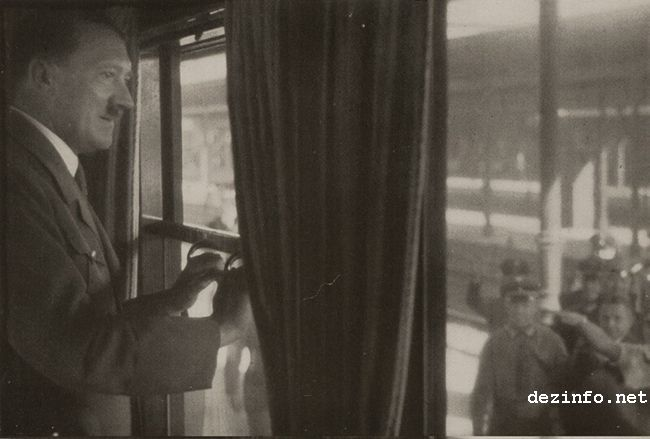 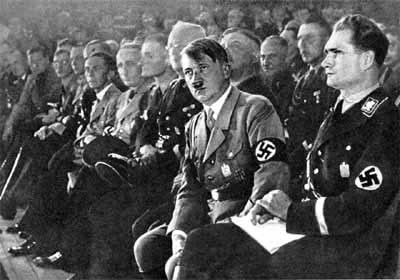 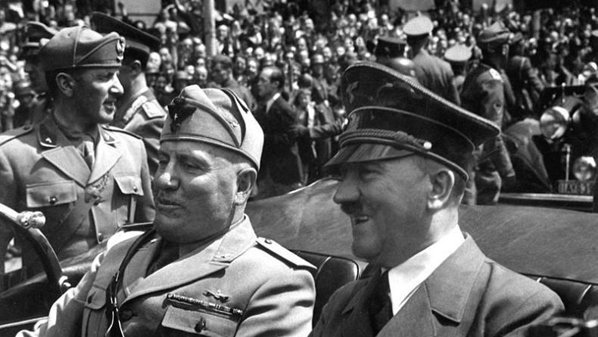 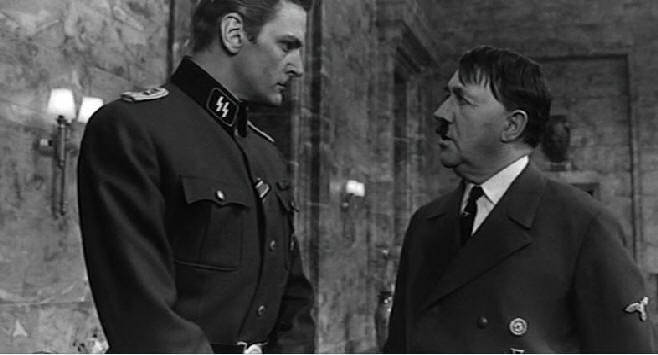 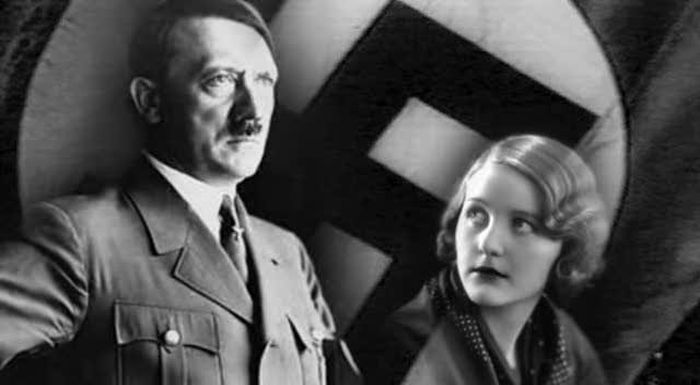 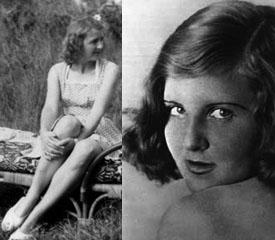 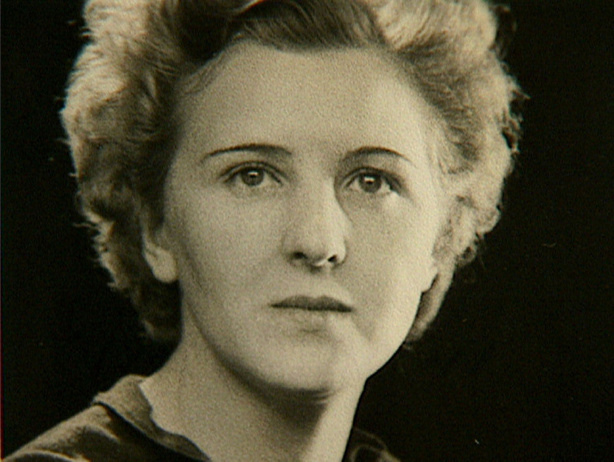 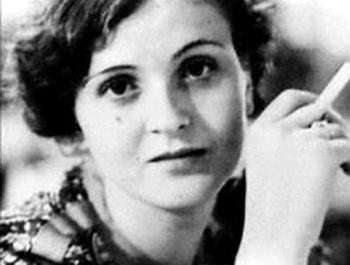 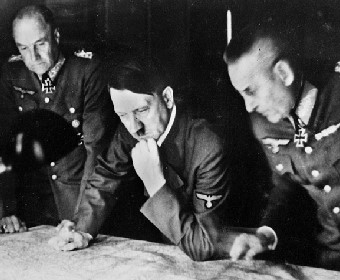 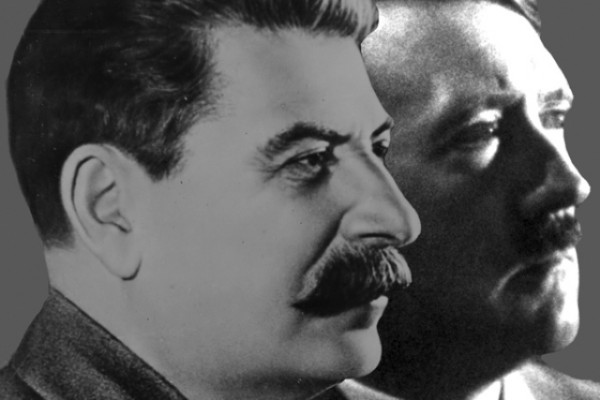 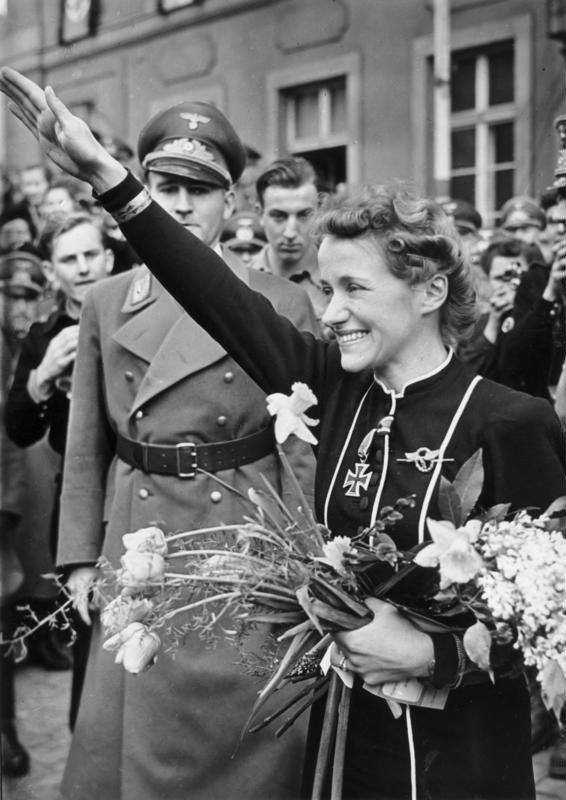 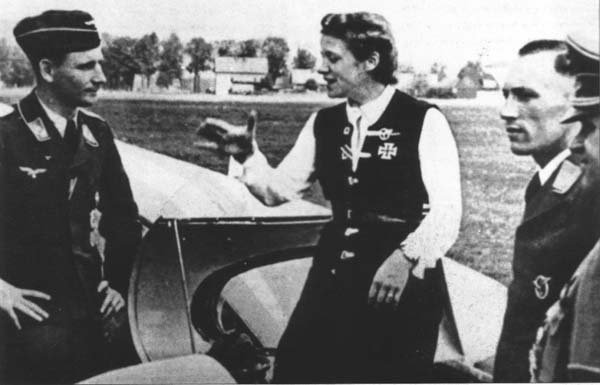 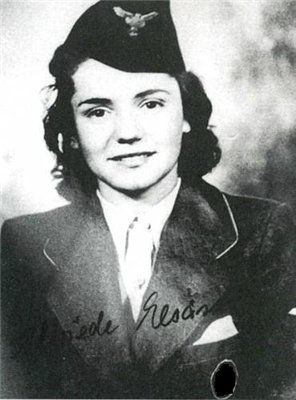 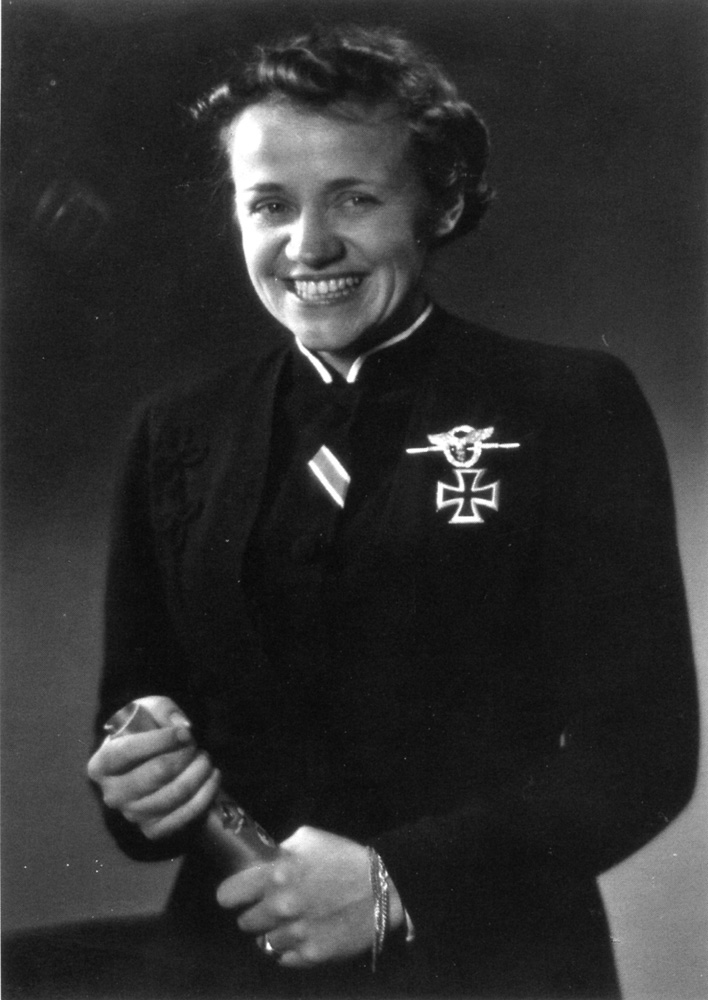 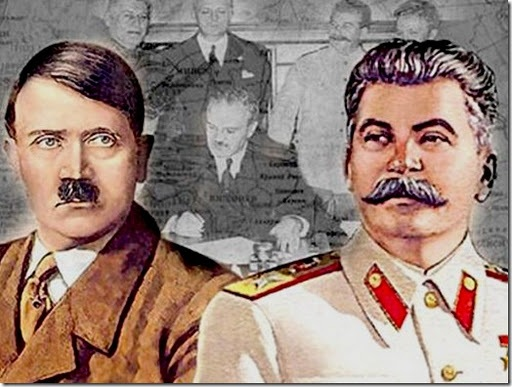 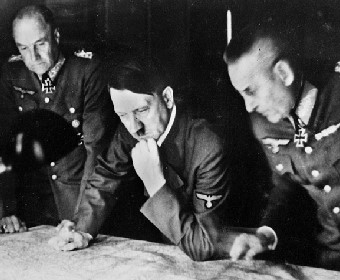 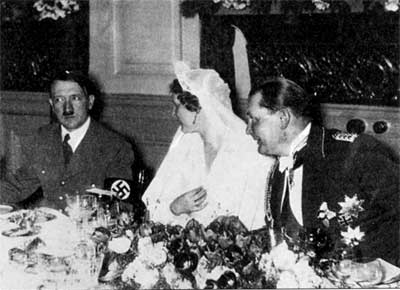 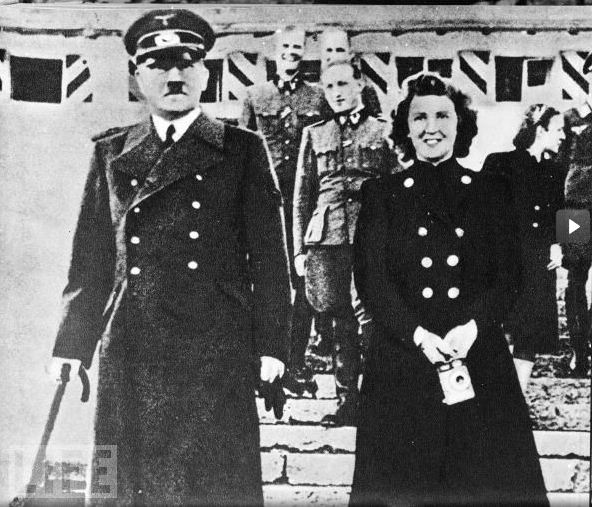 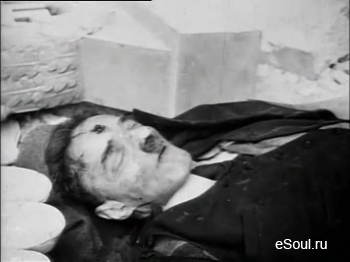 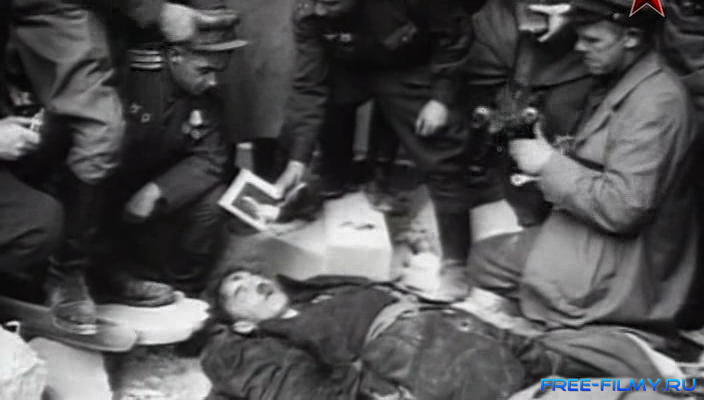 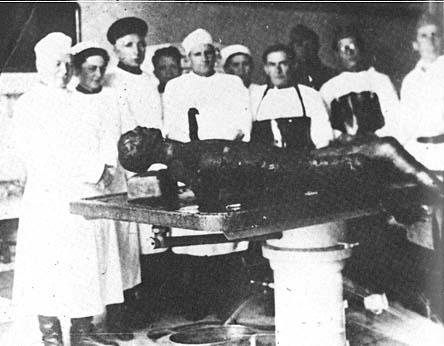 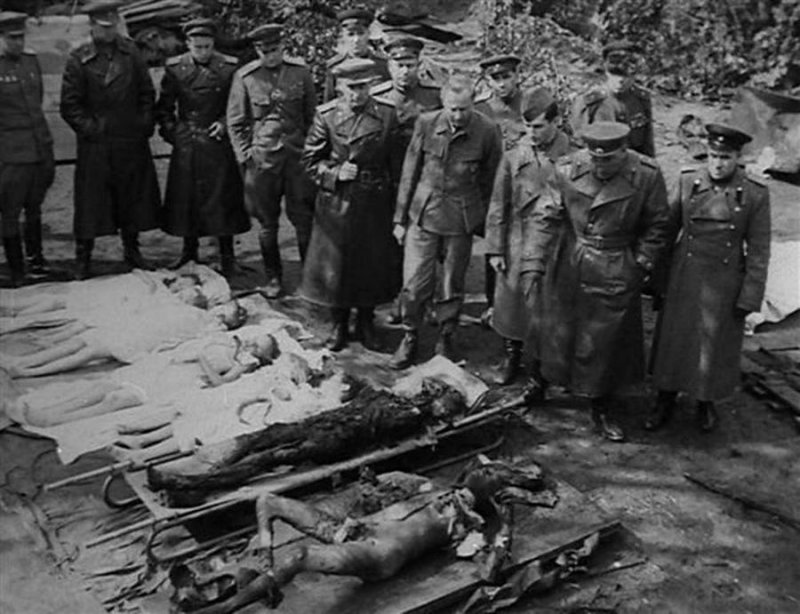 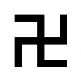 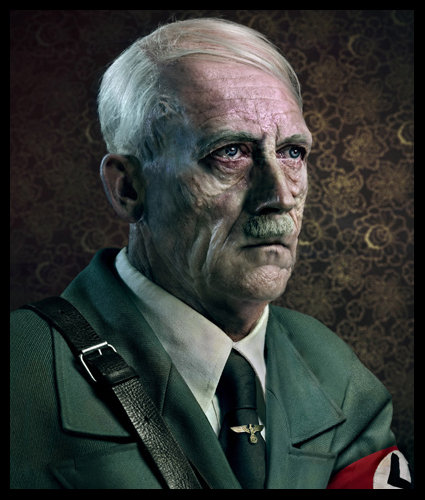 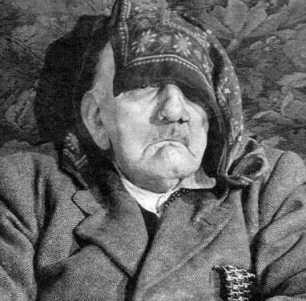 На фото нібито 75-річний Гітлер на смертному одрі
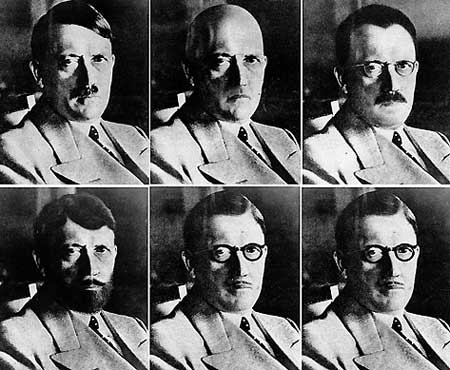 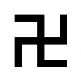 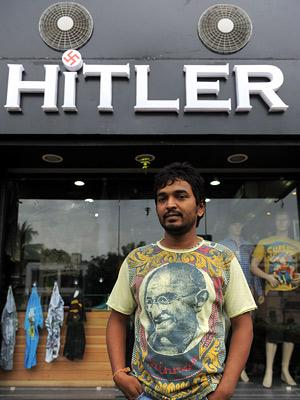 Магазин «Hitler»
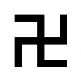 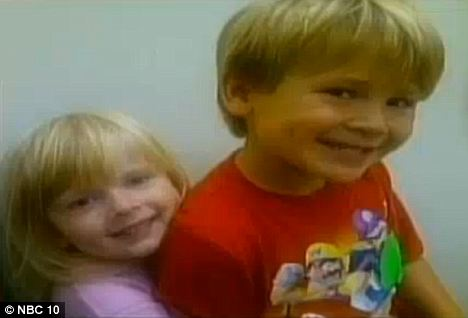 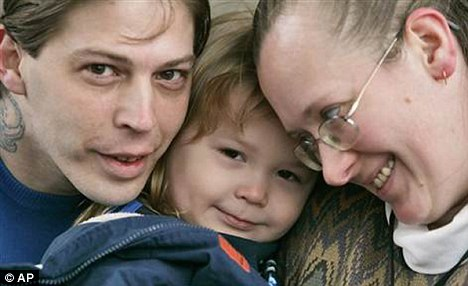 Адольф Гітлер та Джойс Лінн
Золотухіна Аліна
Підготувала: